ПРОФЕССИОНАЛЬНЫЕ СТАНДАРТЫ 
КАК ОСНОВА РАЗРАБОТКИ ОБРАЗОВАТЕЛЬНЫХ ПРОГРАММ
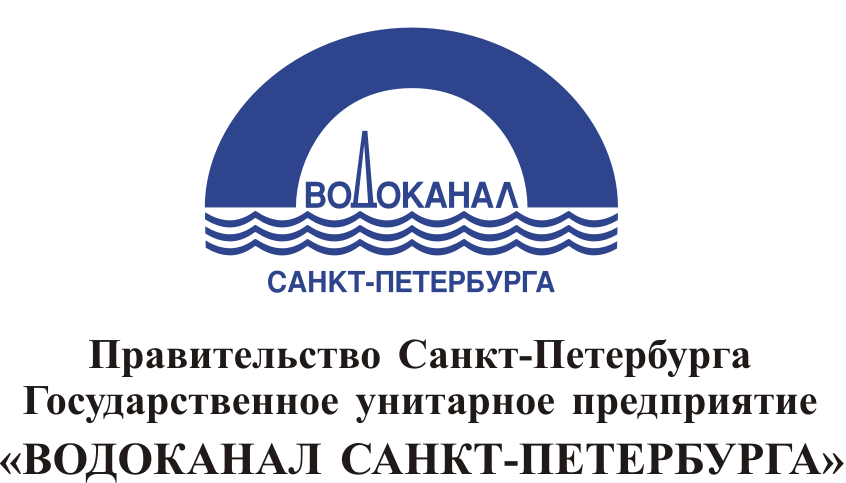 Директор по персоналу ГУП «Водоканал Санкт – Петербурга»                          Павел Михайлов
Mihailov_PB@vodokanal.spb.ru
ГУП «ВОДОКАНАЛ САНКТ-ПЕТЕРБУРГА»
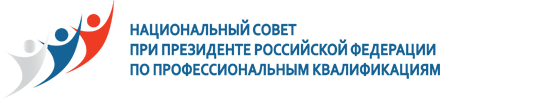 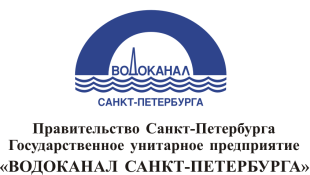 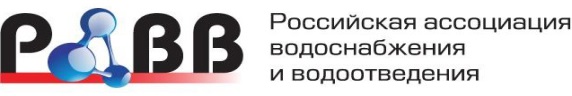 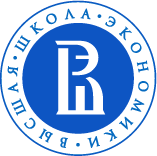 УТВЕРЖДЕНО ПРОФЕССИОНАЛЬНЫХ СТАНДАРТОВ В ОБЛАСТИ ВОДОСНАБЖЕНИЯ И ВОДООТВЕДЕНИЯ:





ПРОФЕССИОНАЛЬНЫЕ СТАНДАРТЫ,  ПРЕДЛОЖЕННЫЕ СПЕЦИАЛИСТАМИ ВОДОКАНАЛА САНКТ-ПЕТЕРБУРГА К РАЗРАБОТКЕ В 2016 ГОДУ:

Слесарь аварийно-восстановительных работ 
Лаборант химико-бактериологического анализа
Специалист по эксплуатации и ремонту сетей водоснабжения и канализования
Обходчик водопроводно-канализационной сети
Оператор дистанционного пульта управления в водопроводно - канализационном хозяйстве
Оператор технологических установок
Оператор котельной в водопроводно - канализационном хозяйстве
Оператор на отстойниках
Специалист по инженерно-техническому обслуживанию сетей и сооружений
Слесарь-ремонтник на снегоплавильных пунктах 

Специалистами предприятия подготовлены и направлены в РАВВ, ВШЭ,  Национальный совет при Президенте РФ экспертные предложения по функциональной карте профессиональных стандартов в части основных трудовых функций
Рабочие – 7
Специалисты - 8
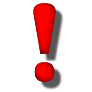 ГУП «ВОДОКАНАЛ САНКТ-ПЕТЕРБУРГА»
Национальный совет при Президенте РФ по профессиональным квалификациям
Совет по профессиональным квалификациям в области ЖКХ
Совет по профессиональным квалификациям в области водоснабжения и водоотведения (РАВВ)
ГУП «Водоканал 
Санкт-Петербурга»
Представители ГУП «Водоканал Санкт-Петербурга входят в состав Совета по профессиональным квалификациям в области ВС и ВО, участвуют в разработке и валидации профессиональных стандартов и являются экспертами по разработке контрольных оценочных средств для проведения аттестационных испытаний в ЦОК.
ГУП «ВОДОКАНАЛ САНКТ-ПЕТЕРБУРГА»
ГУП «ВОДОКАНАЛ САНКТ-ПЕТЕРБУРГА»
ГУП «ВОДОКАНАЛ САНКТ-ПЕТЕРБУРГА»
ГУП «ВОДОКАНАЛ САНКТ-ПЕТЕРБУРГА»
Внедрение профессиональных стандартов
Разработка и утверждение Плана по организации применения профессиональных стандартов
Создание рабочей группы по профессиональным стандартам
ГУП «ВОДОКАНАЛ САНКТ-ПЕТЕРБУРГА»
Проблемы, возникающие при применении утвержденных 
профессиональных стандартов:
1. Расхождение наименований должностей (профессий) с возможными наименованиями должностей (профессий) в ПС и утвержденными профессиональными квалификациями
ПС 2
ПС 1
2. Несоответствие работников квалификационным требованиям, установленным ПС
3. Применение ПС в случаях, когда трудовая функция работника складывается из трудовых действий двух или более 
профессиональных стандартов
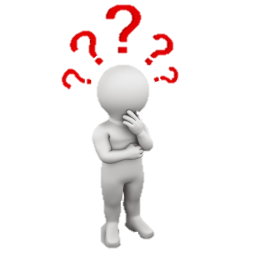 ГУП «ВОДОКАНАЛ САНКТ-ПЕТЕРБУРГА»
Водная академия – образовательный сегмент 
Кластера водоснабжения и водоотведения. 
Инициатива по созданию и развитию Водной академии, принадлежащая ГУП «Водоканал Санкт-Петербурга», поддерживается Правительством Санкт-Петербурга и РАВВ.
Профессиональные стандарты требует изменения подхода к профессиональной подготовке кадров, четко задавая необходимые компетенции


Ключевые компетенции для разработки образовательных программ сформулированы в обобщенных трудовых функциях профессиональных стандартов: 

трудовые действия
 необходимые знания 
необходимые  умения
ГУП «ВОДОКАНАЛ САНКТ-ПЕТЕРБУРГА»
СПАСИБО 
ЗА ВНИМАНИЕ!